Use of Low Cost MaterialBS Education-VTeaching Mathematics (EDU-511)
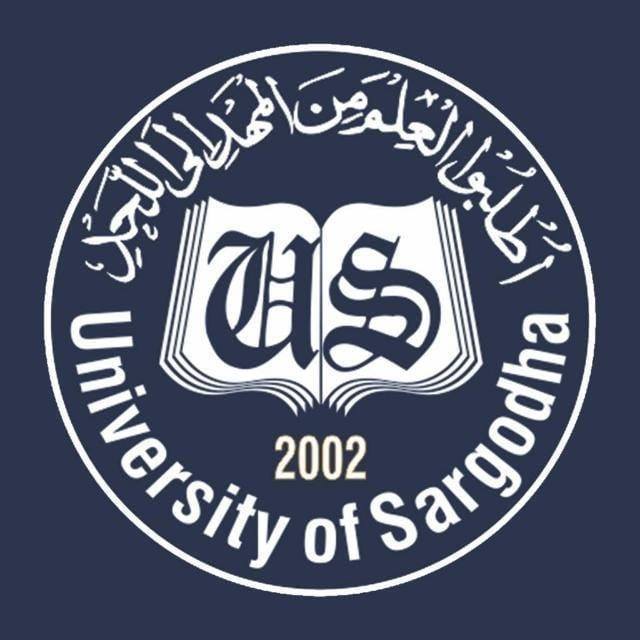 Department of EducationUniversity of Sargodha
USES OF LOW COST/NO COST MATERIAL:

Mahnoor Waris (Roll no: BEUF18M017)
Teaching of Mathematics (EDU - 511)
BS Education ( Semester 5)

Department of Education
University of Sargodha, 40100 Sargodha
Pakistan  October 2020
DEFINATION OF LOW COST/NO COST MATERIAL:
Low cost no cost material are teaching aids Which require no cost or cheaply, and developed by locally available resources and expedite the process of learning in the classroom.

Low cost no cost materials help the teachers in making the teaching interesting and concrete.
OBJECTIVES OF LOW COST MATERIAL:
To Study the availability of low cost teaching material in Elementary school.
To evaluate the involvement of teacher in preparation of low cost teaching material.
To study the behavioural change in students while studying  with the help of low cost material.
IMPORTANCE OF LOW COST/ NO COST MATERIAL :
Low cost teaching aids can be used in nursery, primary, middle, secondary, and senior secondary school.
Low cost teaching aids can be used for Supplementary and illustrative education in the Science as well as the humanities.
They are most suitable for subjects like Science, geography, and Mathematics.
EXAMPLE OF  LOW COST MATERIALS:
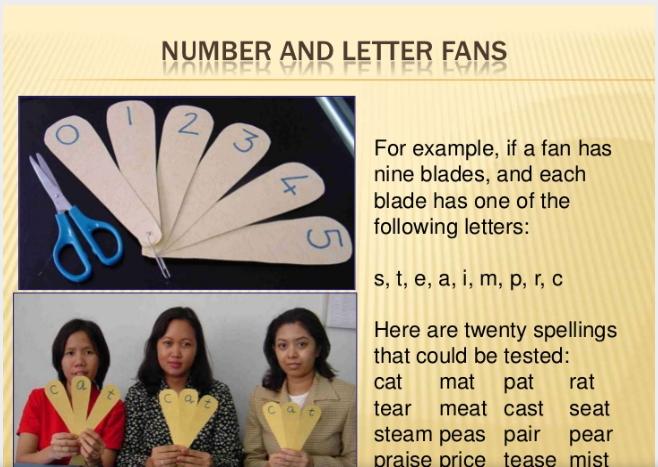 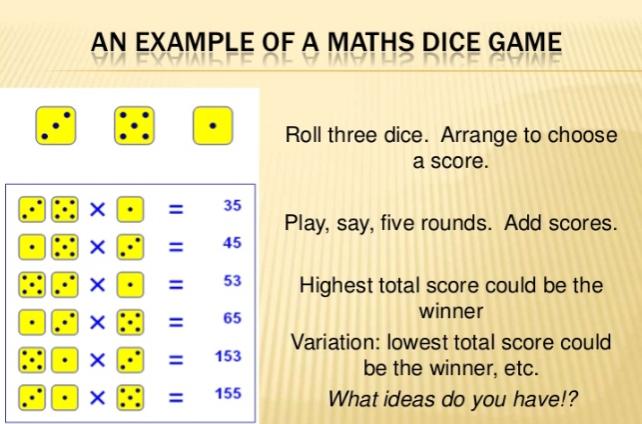 ADVANTAGES OF LOW COST MATERIALS:
Use of low cost teaching material has important Advantages.
Cheapness
No fear of loss
Maintenance and Repair
Relevance to Curriculum
Related to real life
Help for Teacher
MCQ’S:
Low cost material help teacher in making Teaching:
       a) Easy     b) Interesting and concrete     c) Difficult

Studying with the help of low cost material ------ changes occur in Students.
       a) Behavioural    b) Cognitive         c)  Affective

Low cost teaching aids can be used for:
       a) Elementary     b) Secondary        c) Supplementary and illustrative education

Which one is the Advantage of low cost material:
       a)  Maintenance and Repair  b)  Easy to use   c)  Both a and b

-------  percent Elementary School have funds for arranging low cost material:
       a)  88                 b)  78.                         c)  98
MCQ’S KEY:
Interesting and concrete
Behavioural
Supplementary and illustrative education
Maintenance and Repair
98
References:
https://www.learning hints.com> notes
 http://www.Slide share.net> Javed Iqbal 15
 http://www. Srijis.com>Pdf Files
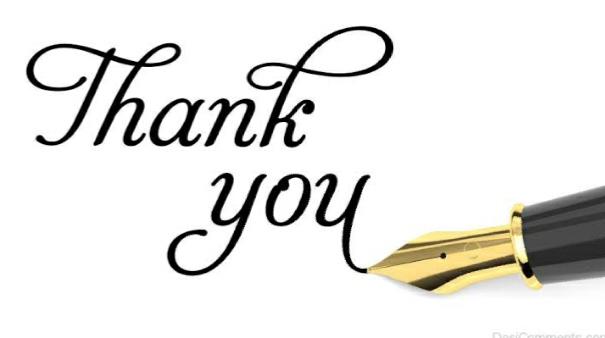